Scăderea în scris [sskaderea in sskriss]
Schriftlich Subtrahieren
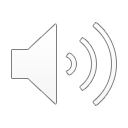 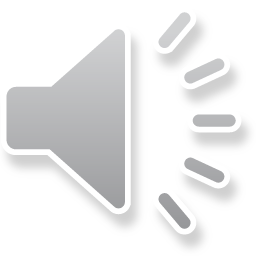 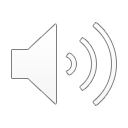 die schriftliche Subtraktion
der Subtrahend
der Minuend
die Differenz
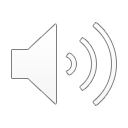 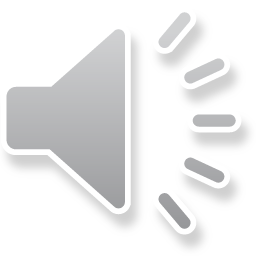 Descăzutul 
[desskasutul]
Scăzătorul
[sskasatorul]
Scăderea în scris
[sskaderea in sskriss]
Diferența
[diferentza]
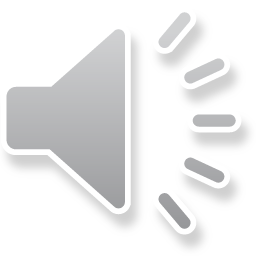 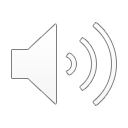 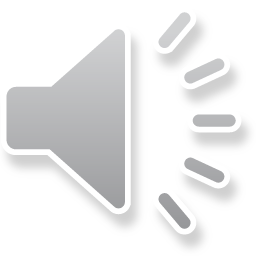 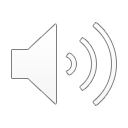 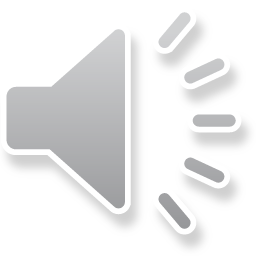 Scăderea în scris [sskaderea in sskriss]
Schriftlich Subtrahieren
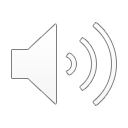 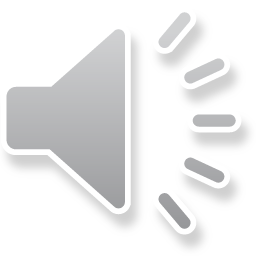 Z = Zehner
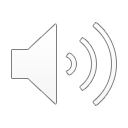 Z = zeci
[setsch]
stellengerecht aufschreiben
E = Einer
H = Hunderter
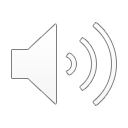 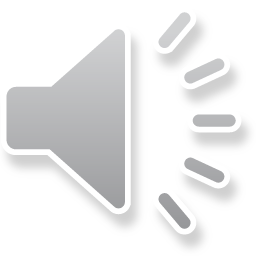 U = unități
[unitatzi]
A scrie pe poziții corecte
[a sskrie pe positzi korekte]
S = sute
[ssute]
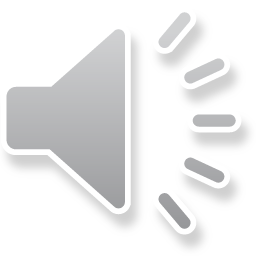 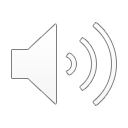 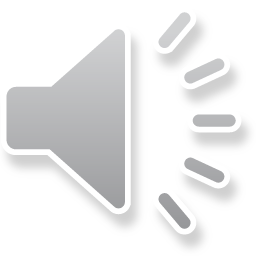 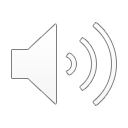 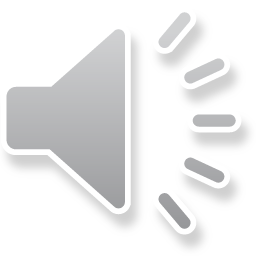 Scăderea în scris [sskaderea in sskriss]
Schriftlich Subtrahieren
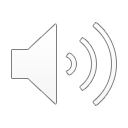 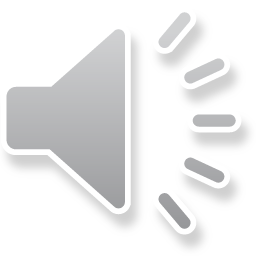 Ich schreibe die Zahlen stellengerecht untereinander:
Einer unter Einer 
Zehner unter Zehner 
Hunderter unter Hunderter
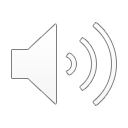 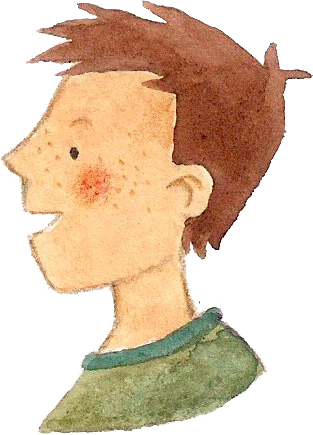 Eu scriu numerele pe poziții corecte:
Unitățile sub unități
Zecii sub zeci
Sutele sub sute 
[jeu sskriu numerele pe positzi korekte: unitatzile ssub unitatzi, setschi ssub setsch, ssutele ssub ssute]
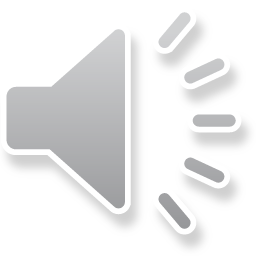 Scăderea în scris [sskaderea in sskriss]
Schriftlich Subtrahieren
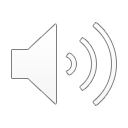 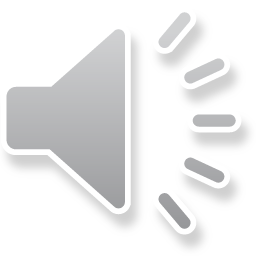 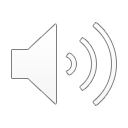 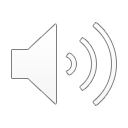 die Hunderterstelle
die Tausenderstelle
die 
Einerstelle
die Zehnerstelle
H Z E
2 5 6
die dreistellige Zahl
Die Zahl hat vier Stellen.
Die Zahl hat drei Stellen.
die vierstellige Zahl
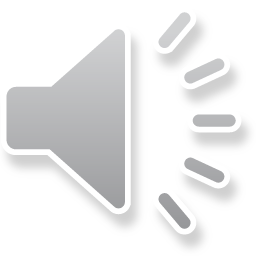 Numărul are patru poziții.
[numarul are patru positzii]
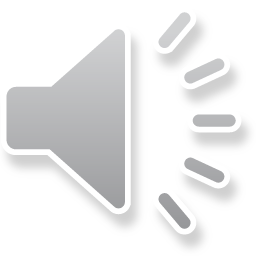 Numărul de trei cifre
[numarul de trej tschifre]
Numărul are trei poziții.
[numarul are trej positzii]
Numărul de patru cifre
[numarul de patru tschifre]
Poziția sutei
[positzia ssutej]
Poziția miei
[positzia miej]
Poziția unității
[positzia unitatzii]
Poziția zecilor
[positzia setschilor]
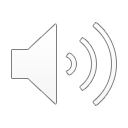 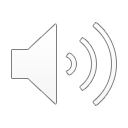 T H Z E
3 2 5 6
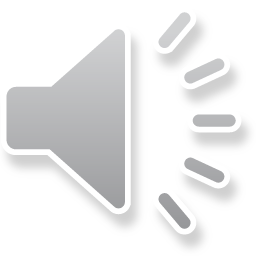 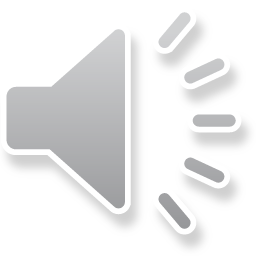 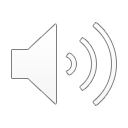 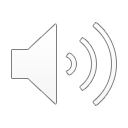 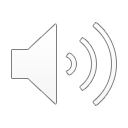 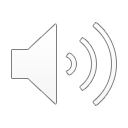 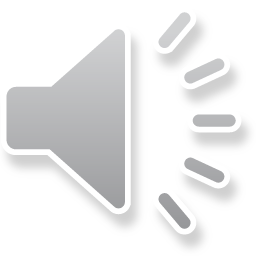 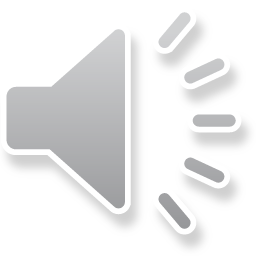 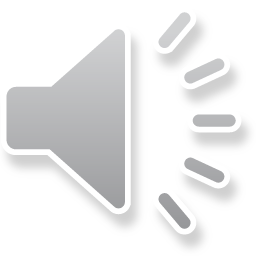 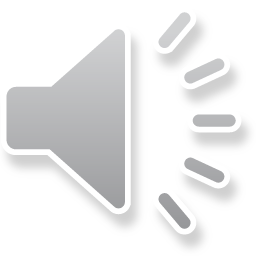 Scăderea în scris [sskaderea in sskriss]
Schriftlich Subtrahieren
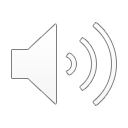 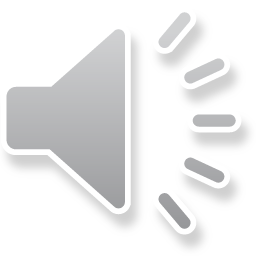 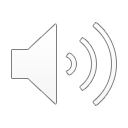 Ich entbündele einen Hunderter in 10 Zehner.
Ich verschiebe die 10 Zehner in die Zehnerspalte.
das Entbündeln
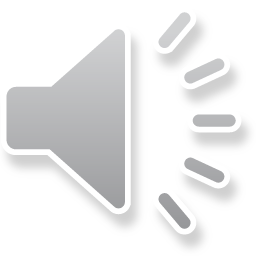 Descompunerea
[desskompunerea]
Eu descompun o sută în zece zeci.
[jeu desskompun o ssuta in setsche setsch]
Eu mut cei 10 zeci în coloana zecilor.
[jeu mut tschej setsche setsch in koloana setschilor]
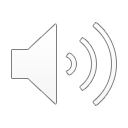 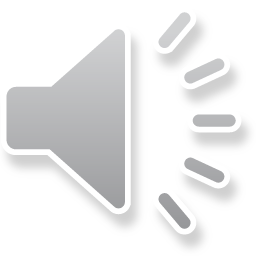 + 10 Z
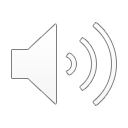 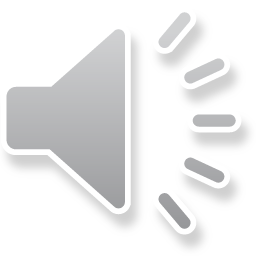 Scăderea în scris [sskaderea in sskriss]
Schriftlich Subtrahieren
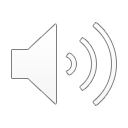 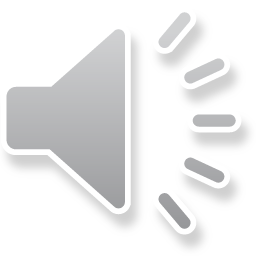 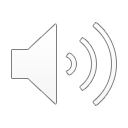 Von 3 weiter bis 6 sind 3. Schreibe 3.
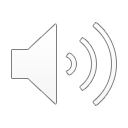 Auffüllen
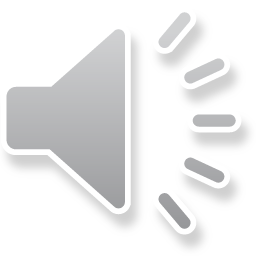 A umple
[a umple]
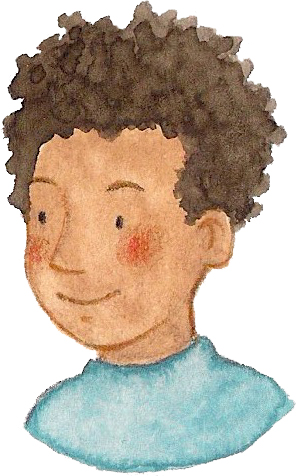 De la 3 până la 6 mai sunt 3. Scriu 3.
[de la trej püna la schasse mai ssunt trej. Sskriu trej]
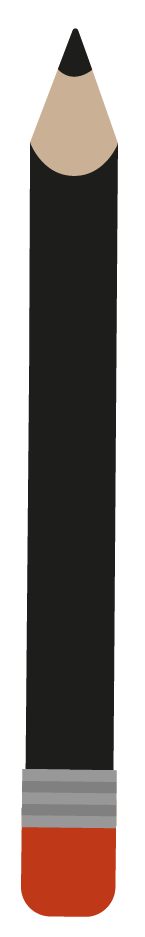 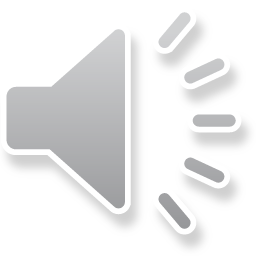 Scăderea în scris [sskaderea in sskriss]
Schriftlich Subtrahieren
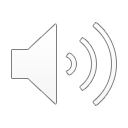 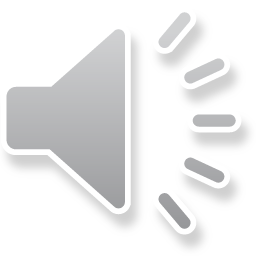 Von 4 weiter bis 2 geht nicht. Von 4 weiter bis 12 sind 8. Schreibe 8 und übertrage 1.
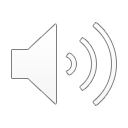 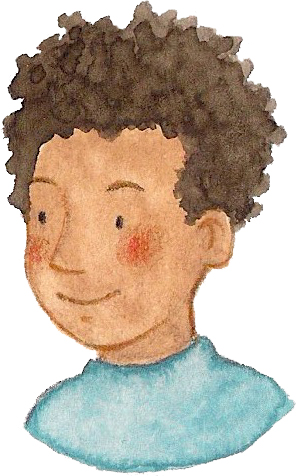 De la 4 până la 2 nu funcționează. De la 4 până la 12 sunt 8. Scriu 8 și transfer un 1.
[de la patru püna la doj nu funktzioneasa. De la patru püna la dojsspresetsche ssunt opt. Sskriu opt schi transsfer un unu]
1
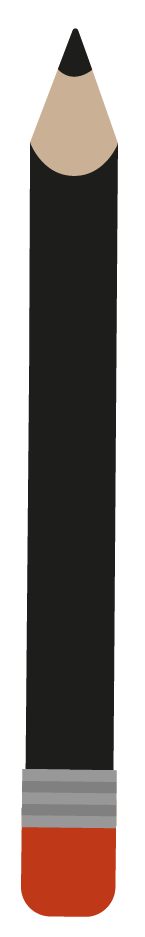 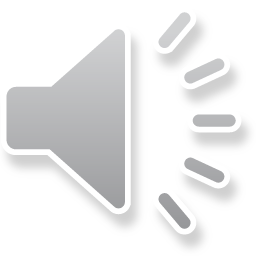 Scăderea în scris [sskaderea in sskriss]
Schriftlich Subtrahieren
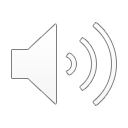 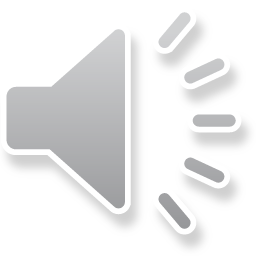 Von 6 weiter bis 7 ist 1. 
Schreibe 1.
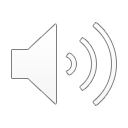 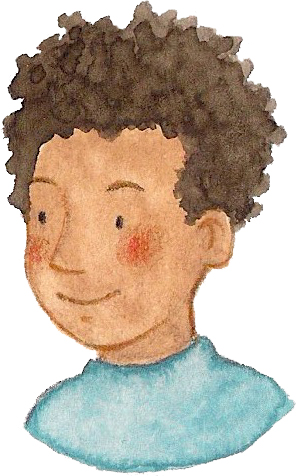 De la 6 până la 7 este 1. Scriu 1.
[de la schasse püna la schapte jesste unu. Sskriu unu]
1
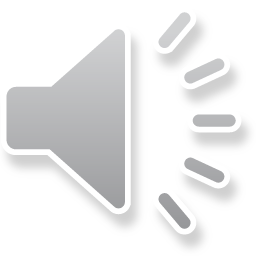 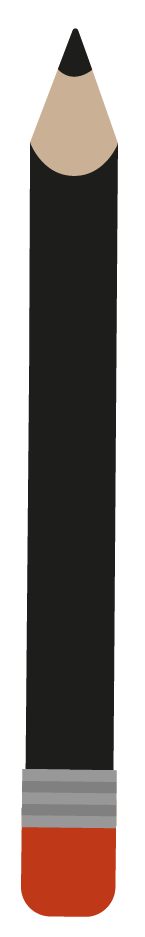 Scăderea în scris [sskaderea in sskriss]
Schriftlich Subtrahieren
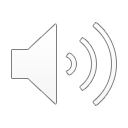 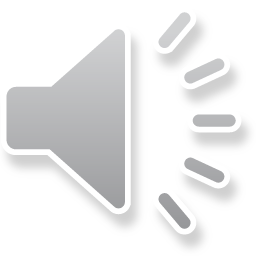 Von 6 weiter bis 7 ist 1. Schreibe 1.
Von 3 weiter bis 6 sind 3. Schreibe 3.
Von 4 weiter bis 2 geht nicht. Von 4 weiter bis 12 sind 8. Schreibe 8 und übertrage 1.
De la 6 până la 7 este 1. Scriu 1.
[de la schasse püna la schapte jesste unu. Sskriu unu]
De la 3 până la 6 mai sunt 3. Scriu 3.
[de la trej püna la schasse mai ssunt trej. Sskriu trej]
De la 4 până la 2 nu funcționează. De la 4 până la 12 sunt 8. Scriu 8 și transfer un 1.
[de la patru püna la doj nu funktzioneasa. De la patru püna la dojsspresetsche ssunt opt. Sskriu opt schi transsfer un unu]
1
1
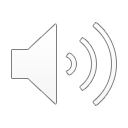 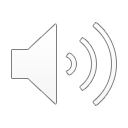 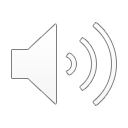 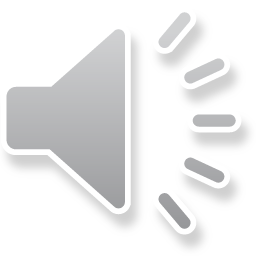 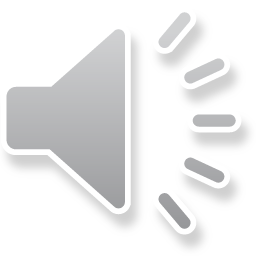 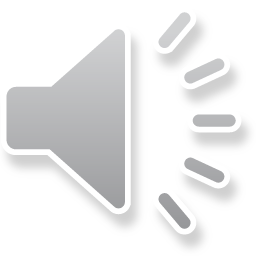 [Speaker Notes: Ohne übertrag]
Scăderea în scris [sskaderea in sskriss]
Schriftlich Subtrahieren
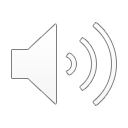 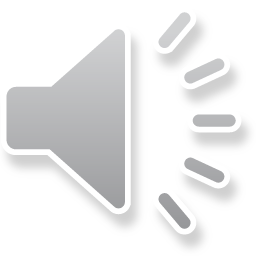 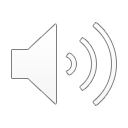 3 plus wie viel sind 6? 
Das sind 3, schreibe 3.
Entbündeln
A descompune
[a desskompune]
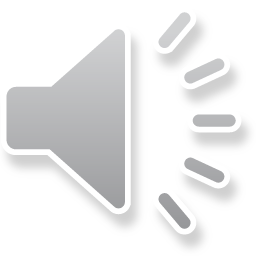 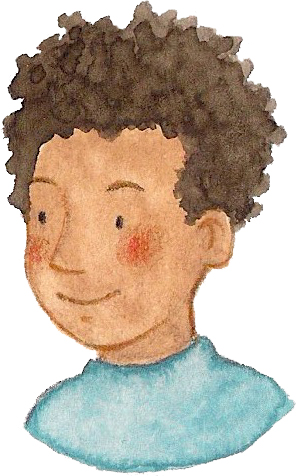 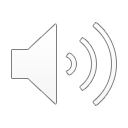 3 plus cât fac 6? 3, scriu 3.
[trej pluss küt fak schasse? Trej, sskriu trej]
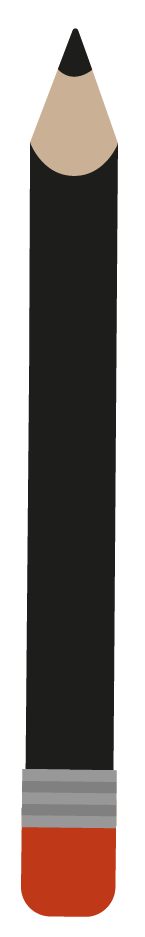 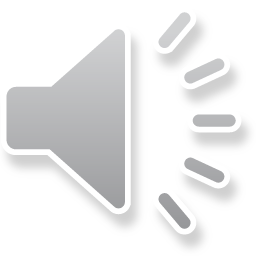 Scăderea în scris [sskaderea in sskriss]
Schriftlich Subtrahieren
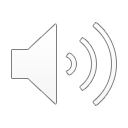 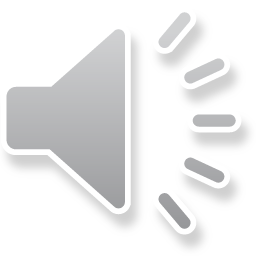 Plus-Sprechweise
4 plus wie viel sind 2? Das geht nicht, also entbündele ich einen Hunderter. 4 plus wie viel sind 12? Das sind 8, schreibe 8.
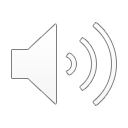 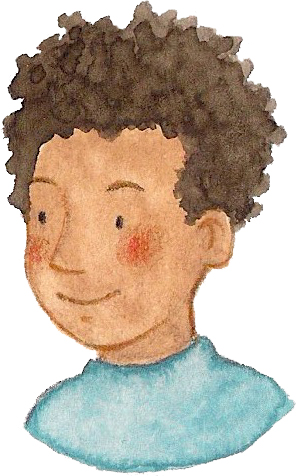 6
10
4 plus cât fac 2? Asta nu funcționează, deci descompun (o sută). 4 plus cât fac 12? 8, scriu 8.
[patru pluss küt fak doj? Asta nu funktzioneasa, detsch desskompun (o ssuta). Patru pluss küt fak dojsspresetsche? Opt, sskriu opt.]
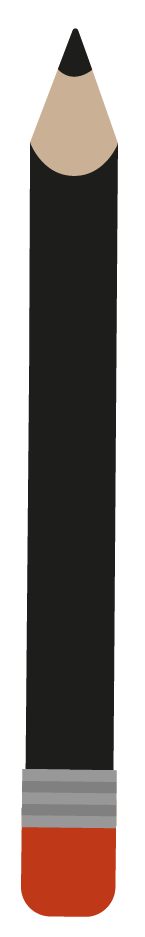 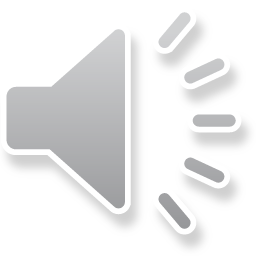 Scăderea în scris [sskaderea in sskriss]
Schriftlich Subtrahieren
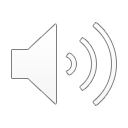 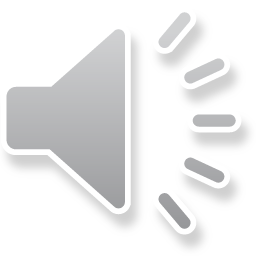 Plus-Sprechweise
5 plus wie viel sind 6? 
Das ist 1, schreibe 1.
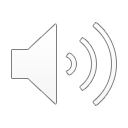 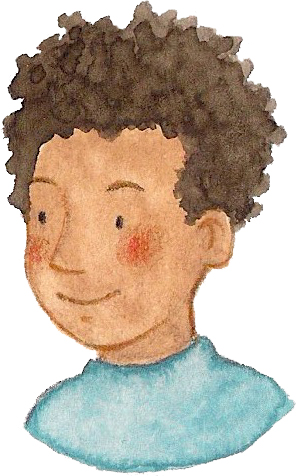 6
10
5 plus cât fac 6? 1, scriu 1.
[tschintsch pluss küt fak schasse? Unu, sskriu unu]
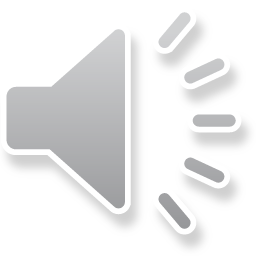 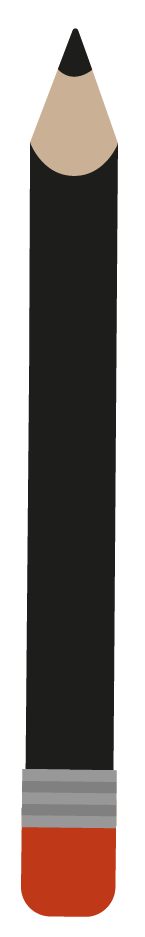 Scăderea în scris [sskaderea in sskriss]
Schriftlich Subtrahieren
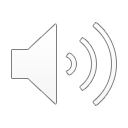 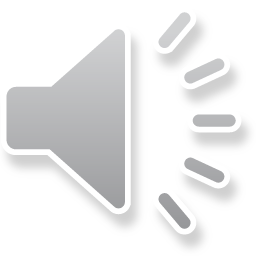 Plus-Sprechweise
10
6
10
6
Von 6 weiter bis 7 ist 1. 
Schreibe 1
3 plus wie viel sind 6? Das sind 3, schreibe 3.
4 plus wie viel sind 2? Das geht nicht, also entbündele ich einen Hunderter. 4 plus wie viel sind 12? Das sind 8, schreibe 8.
5 plus cât fac 6? 1, scriu 1.
[tschintsch pluss küt fak schasse? Unu, sskriu unu]
3 plus cât fac 6? 3, scriu 3.
[trej pluss küt fak schasse? Trej, sskriu trej]
4 plus cât fac 2? Asta nu funcționează, deci descompun (o sută). 4 plus cât fac 12? 8, scriu 8.
[patru pluss küt fak doj? Asta nu funktzioneasa, detsch desskompun (o ssuta). Patru pluss küt fak dojsspresetsche? Opt, sskriu opt.]
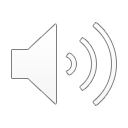 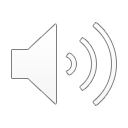 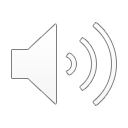 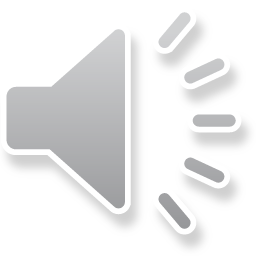 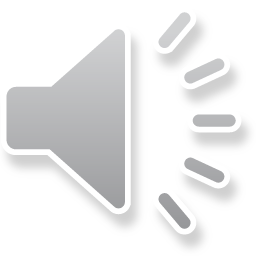 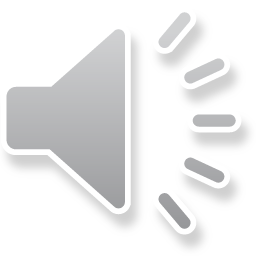 [Speaker Notes: Ohne übertrag]
Scăderea în scris [sskaderea in sskriss]
Schriftlich Subtrahieren
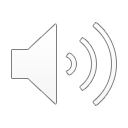 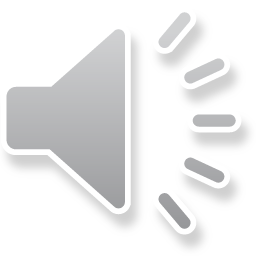 Minus-Sprechweise
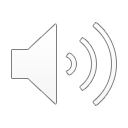 6 minus 3 gleich 3. Schreibe 3.
Entbündeln
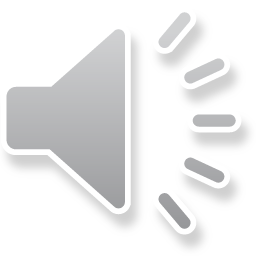 A descompune
[a desskompune]
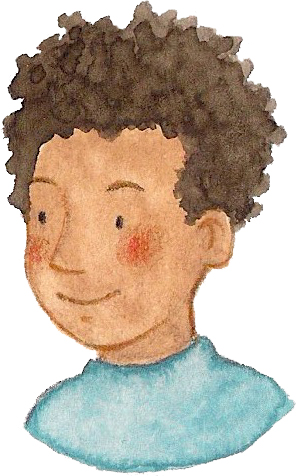 6 minus 3 egal 3, scriu 3.
[schasse minuss trej egal trej, sskriu trej]
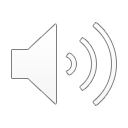 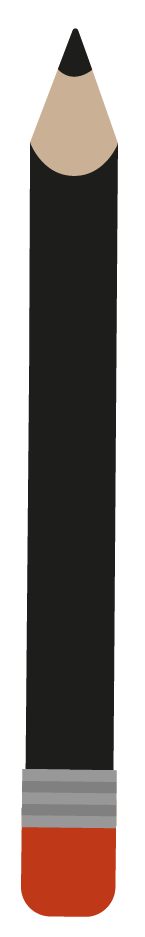 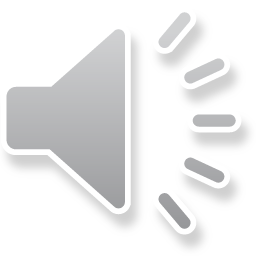 Scăderea în scris [sskaderea in sskriss]
Schriftlich Subtrahieren
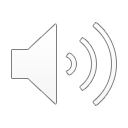 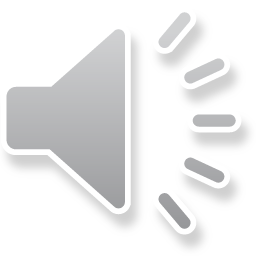 Minus-Sprechweise
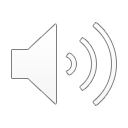 2 minus 4 geht nicht, also entbündele ich einen Hunderter. 12 minus 4 gleich 8. Schreibe 8.
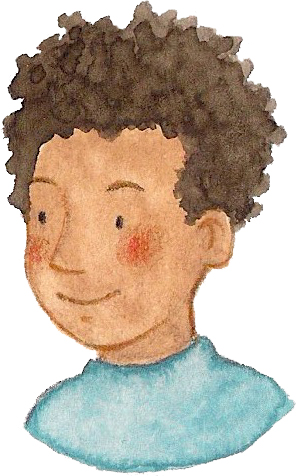 6
10
2 minus 4 nu funcționează, deci descompun (o sută). 12 minus 4 egal 8, scriu 8.
[doj minuss patru nu funktzioneasa, detsch desskompun (o suuta). Dojsspresetsche minuss patru egal opt, sskriu opt]
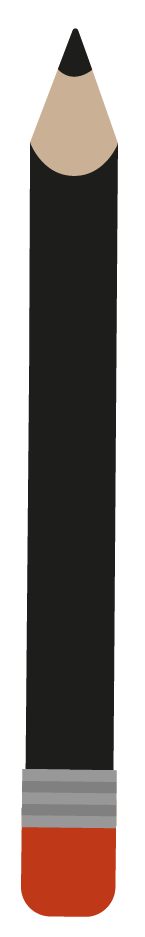 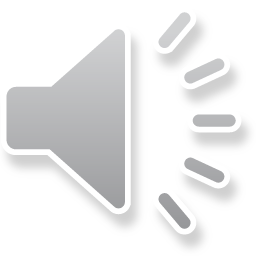 Scăderea în scris [sskaderea in sskriss]
Schriftlich Subtrahieren
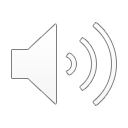 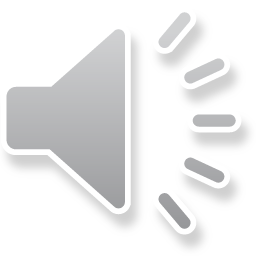 Minus-Sprechweise
6 minus 5 gleich 1. Schreibe 1.
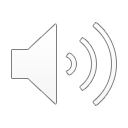 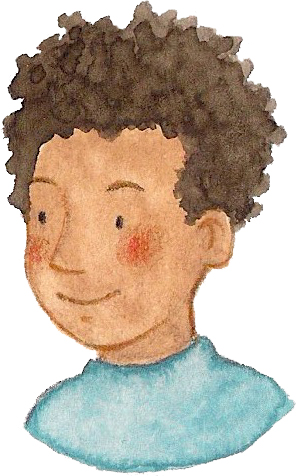 6
10
6 minus 5 egal 1, scriu 1.
[schasse minuss tschintsch egal unu, sskriu unu]
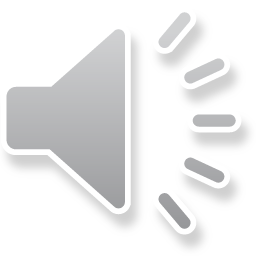 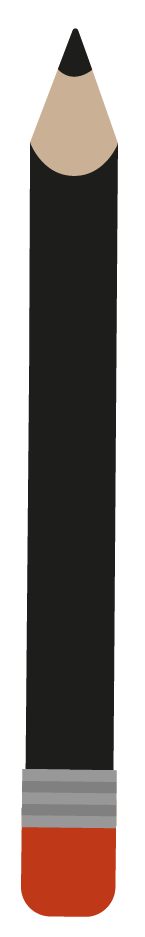 Scăderea în scris [sskaderea in sskriss]
Schriftlich Subtrahieren
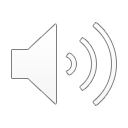 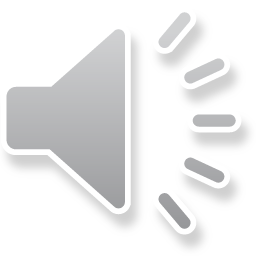 Minus-Sprechweise
10
6
10
6
6 minus 5 gleich 1. Schreibe 1
6 minus 3 gleich 3. Schreibe 3.
2 minus 4 geht nicht, also entbündele ich einen Hunderter. 12 minus 4 gleich 8. Schreibe 8.
6 minus 3 egal 3, scriu 3
[schasse minuss trej egal trej, sskriu trej]
6 minus 5 egal 1, scriu 1.
[schasse minuss tschintsch egal unu, sskriu unu]
2 minus 4 nu funcționează, deci descompun (o sută). 12 minus 4 egal opt, scriu 8.
[doj minuss patru nu funktzioneasa, detsch desskompun (o suuta). Dojsspresetsche minuss patru egal opt, sskriu opt]
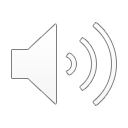 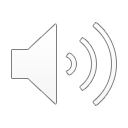 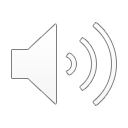 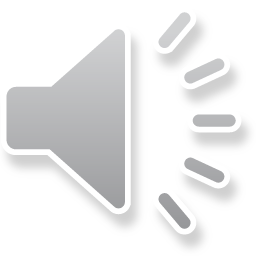 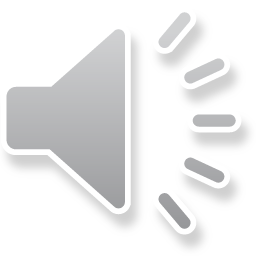 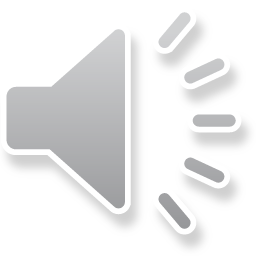 [Speaker Notes: Ohne übertrag]
Scăderea în scris [sskaderea in sskriss]
Schriftlich Subtrahieren
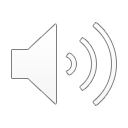 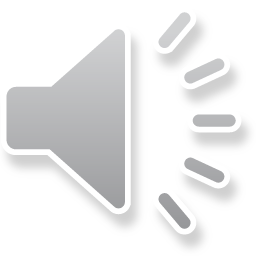 Plus-Sprechweise
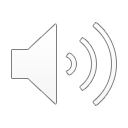 3 plus wie viel sind 6? Das sind 3. Schreibe 3.
Erweitern
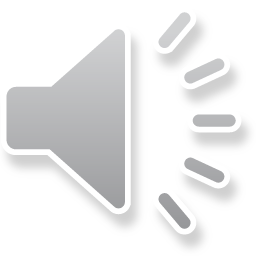 A amplifica
[a amplifika]
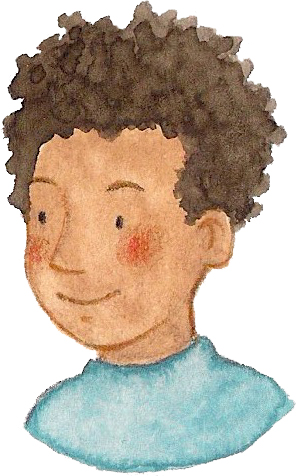 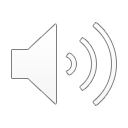 3 plus cât fac 6? 3, scriu 3.
[trej pluss küt fak schasse? Trej, sskriu trej]
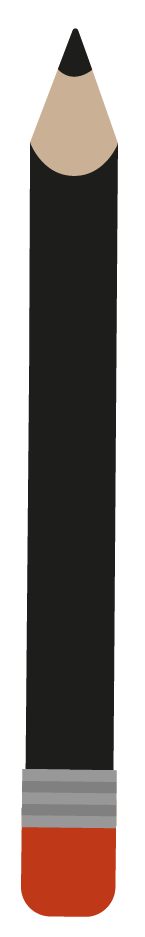 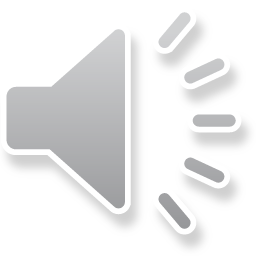 Scăderea în scris [sskaderea in sskriss]
Schriftlich Subtrahieren
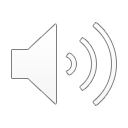 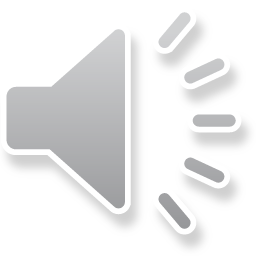 Plus-Sprechweise
4 plus wie viel sind 2? Das geht nicht, also erweitere ich die obere Zahl um 10 Zehner und die untere Zahl um 1 Hunderter. 4 plus wie viel sind 12? Das sind 8, schreibe 8.
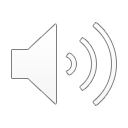 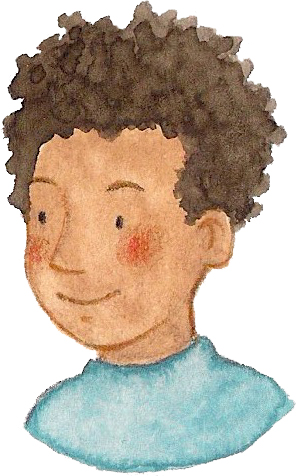 10
4 plus cât fac 2? Asta nu funcționează, deci amplific (numărul de sus cu 10 zeci și cel de jos cu o sută). 4 plus cât fac 12? 8, scriu 8.
[patru pluss küt fak doj? Assta nu funktzioneasa, detsch amplifik numarul de ssuss ku setsche setsch schi tschel de dschoss ku o ssuta. Patru pluss küt fak dojsspresetsche? Opt, sskriu opt.]
1
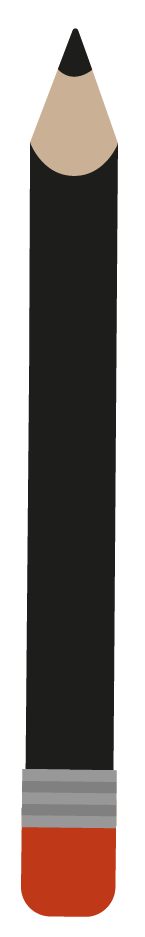 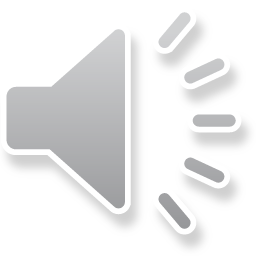 Scăderea în scris [sskaderea in sskriss]
Schriftlich Subtrahieren
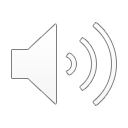 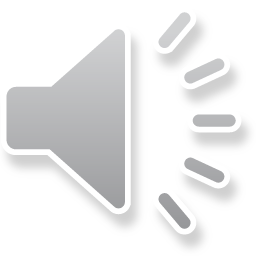 Plus-Sprechweise
6 plus wie viel sind 7? 
Das ist 1, schreibe 1.
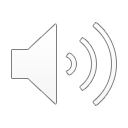 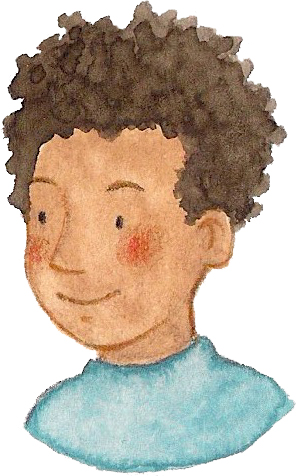 10
6 plus cât fac 7? 1, scriu 1.
[schasse pluss küt fak schapte? Unu, sskriu unu]
1
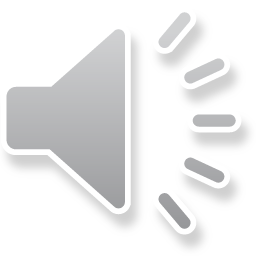 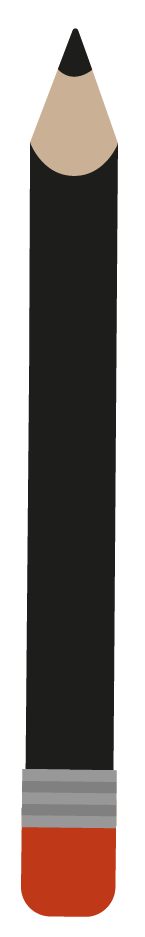 Scăderea în scris [sskaderea in sskriss]
Schriftlich Subtrahieren
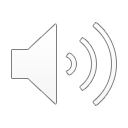 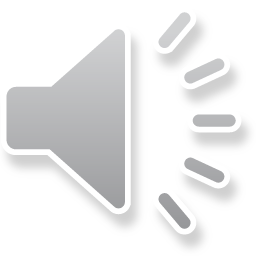 Plus-Sprechweise
10
10
6 plus wie viel sind 7? Das ist 1. Schreibe 1.
3 plus wie viel sind 6? Das sind 3, schreibe 3.
4 plus wie viel sind 2? Das geht nicht, also erweitere ich. 4 plus wie viel sind 12? Das sind 8, schreibe 8.
3 plus cât fac 6? 3, scriu 3.
[trej pluss küt fak schasse? Trej, sskriu trej]
6 plus cât fac 7? 1, scriu 1.
[schasse pluss küt fak schapte? Unu, sskriu unu]
4 plus cât fac 2? Asta nu funcționează, deci amplific (numărul de sus cu 10 zeci și cel de jos cu o sută). 4 plus cât fac 12? 8, scriu 8.
[patru pluss küt fak doj? Assta nu funktzioneasa, detsch amplifik numarul de ssuss ku setsche setsch schi tschel de dschoss ku o ssuta. Patru pluss küt fak dojsspresetsche? Opt, sskriu opt.]
1
1
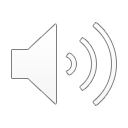 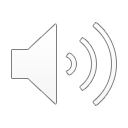 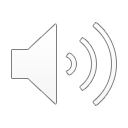 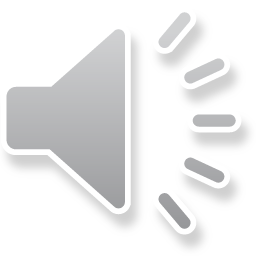 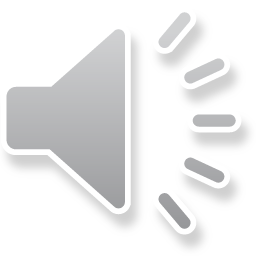 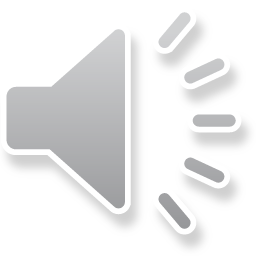 [Speaker Notes: Ohne übertrag]
Scăderea în scris [sskaderea in sskriss]
Schriftlich Subtrahieren
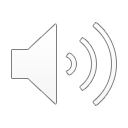 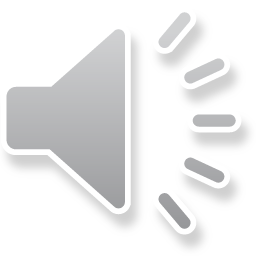 Minus-Sprechweise
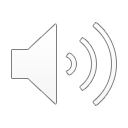 6 minus 3 gleich 3. Schreibe 3.
Erweitern
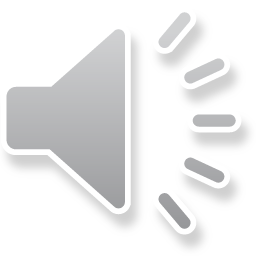 A amplifica
[a amplifika]
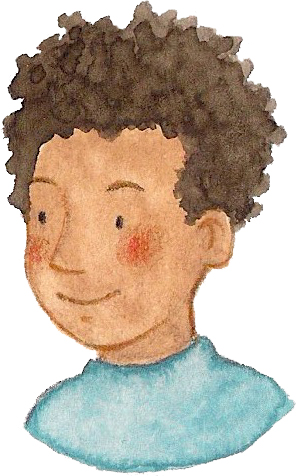 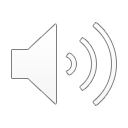 6 minus 3 egal 3, scriu 3.
[schasse minuss trej egal trej, sskriu trej]
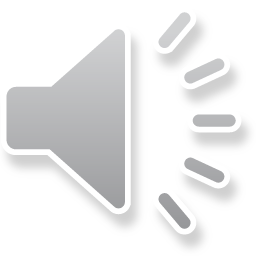 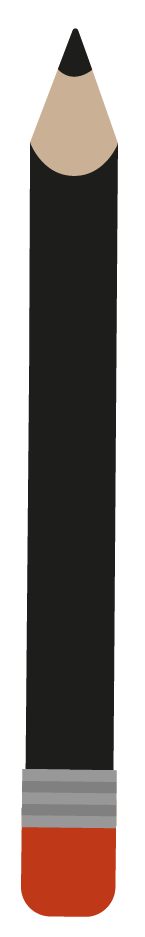 Scăderea în scris [sskaderea in sskriss]
Schriftlich Subtrahieren
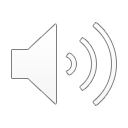 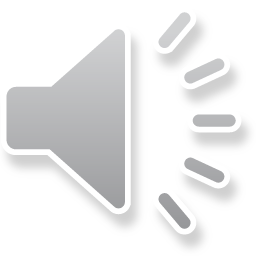 Minus-Sprechweise
2 minus 4 geht nicht, also erweitere ich (die obere Zahl um 10 Zehner und die untere Zahl um 1 Hunderter) . 
12 minus 4 gleich 8, schreibe 8.
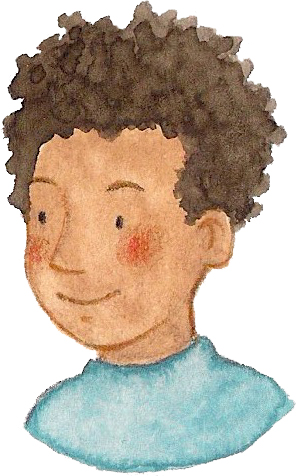 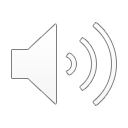 10
2 minus 4 nu funcționează, deci amplific (numărul de sus cu 10 zeci și cel de jos cu o sută). 12 minus 4 egal 8, scriu 8.
[doj minuss 4 nu funktzioneasa, detsch amplifik numarul de ssuss ku setsche setsch schi tschel de dschoss ku o ssuta. Dojsspresetsche minuss patru egal 8, sskriu 8]
1
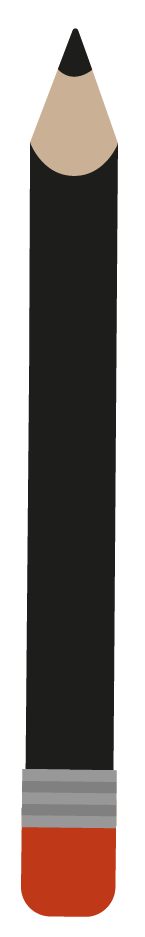 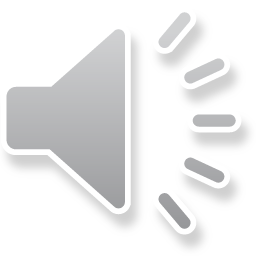 Scăderea în scris [sskaderea in sskriss]
Schriftlich Subtrahieren
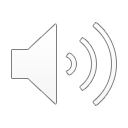 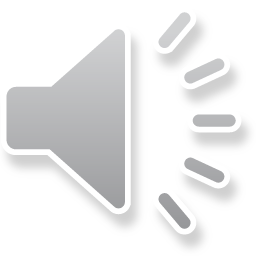 Minus-Sprechweise
7 minus 6 gleich 1, schreibe 1.
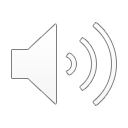 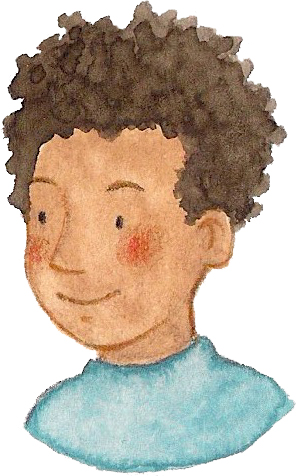 10
7 minus 6 egal 1, scriu 1.
[schapte minuss schasse egal unu, sskriu unu]
1
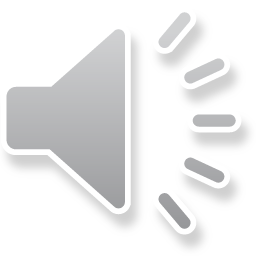 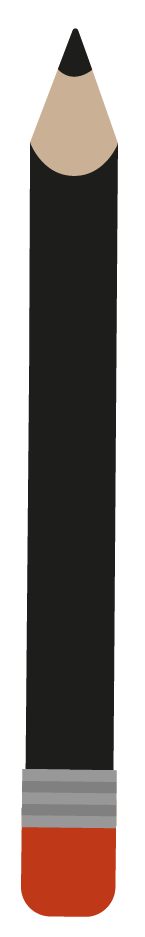 Scăderea în scris [sskaderea in sskriss]
Schriftlich Subtrahieren
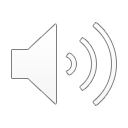 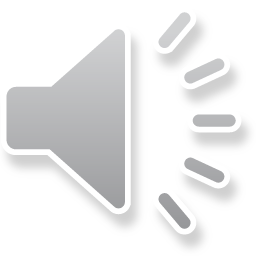 Minus-Sprechweise
10
10
7 minus 6 gleich 1, schreibe 1.
6 minus 3 gleich 3.  Schreibe 3.
2 minus 4 geht nicht, also erweitere ich. 
12 minus 4 gleich 8, schreibe 8.
7 minus 6 egal 1, scriu 1.
[schapte minuss schasse egal unu, sskriu unu]
6 minus 3 egal 3, scriu 3.
[schasse minuss trej egal trej, sskriu trej]
2 minus 4 nu funcționează, deci amplific (numărul de sus cu 10 zeci și cel de jos cu o sută). 12 minus 4 egal 8, scriu 8.
[doj minuss 4 nu funktzioneasa, detsch amplifik numarul de ssuss ku setsche setsch schi tschel de dschoss ku o ssuta. Dojsspresetsche minuss patru egal 8, sskriu 8]
1
1
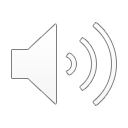 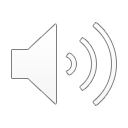 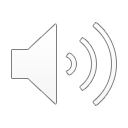 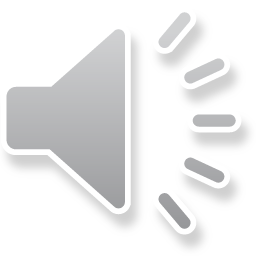 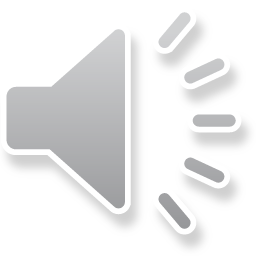 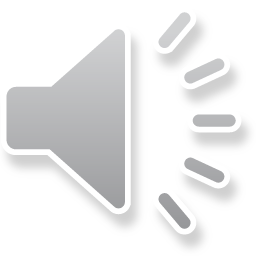 [Speaker Notes: Ohne übertrag]